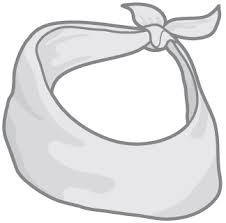 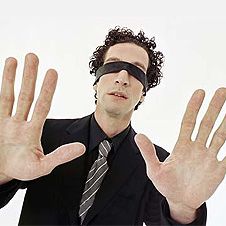 «…хто любить брата свого (а конкретніше – кожну людину), той пробуває у світлі і в ньому спотикання немає…
Хто ж ненавидить брата свого, пробуває той в темряві й ходить у темряві, і не знає, куди він іде, бо темрява очі йому осліпила.» (1 Ів.2:10,11)
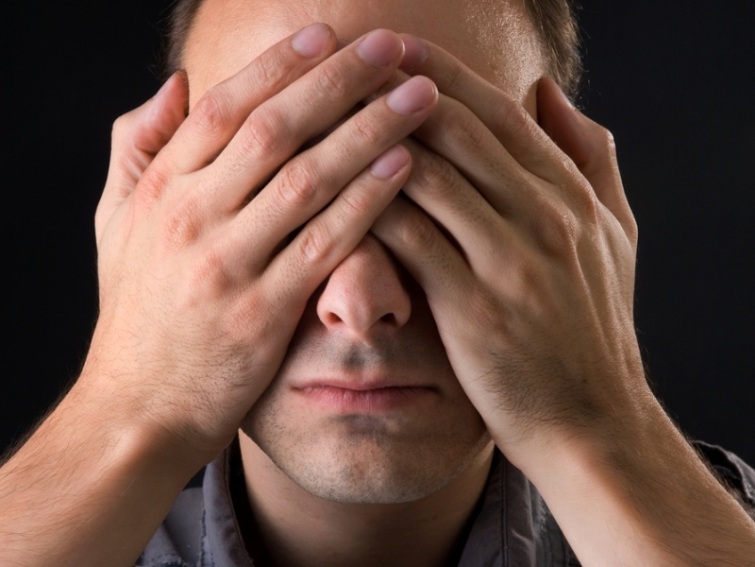 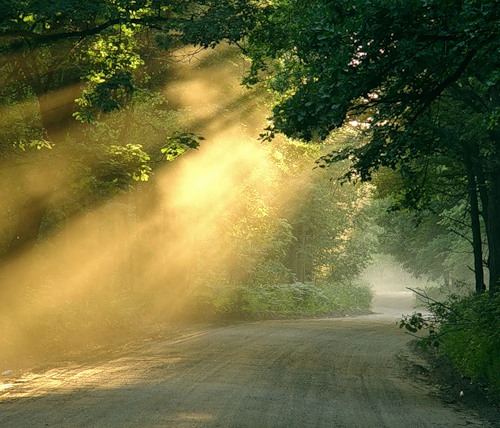 «…Бог є Світло, і немає в нім 
жадної темряви!» (1 Ів.1:5)
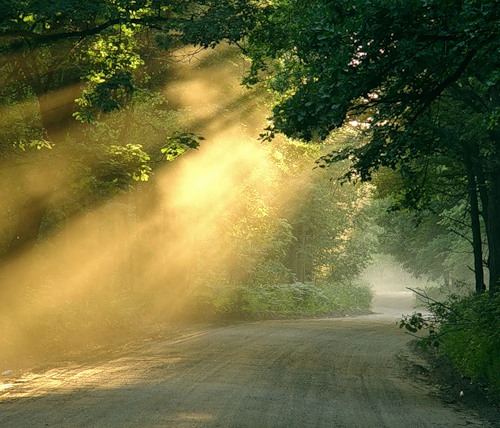 Що таке світло?
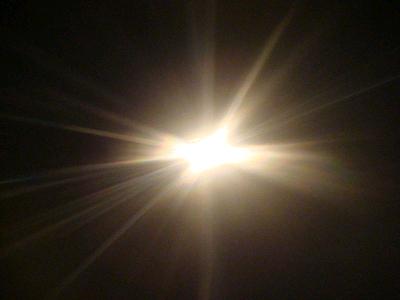 Світло – це потік фотонів
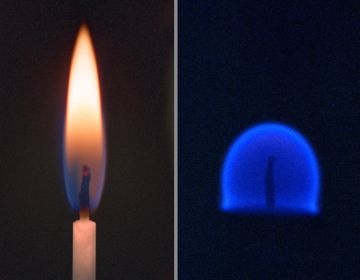 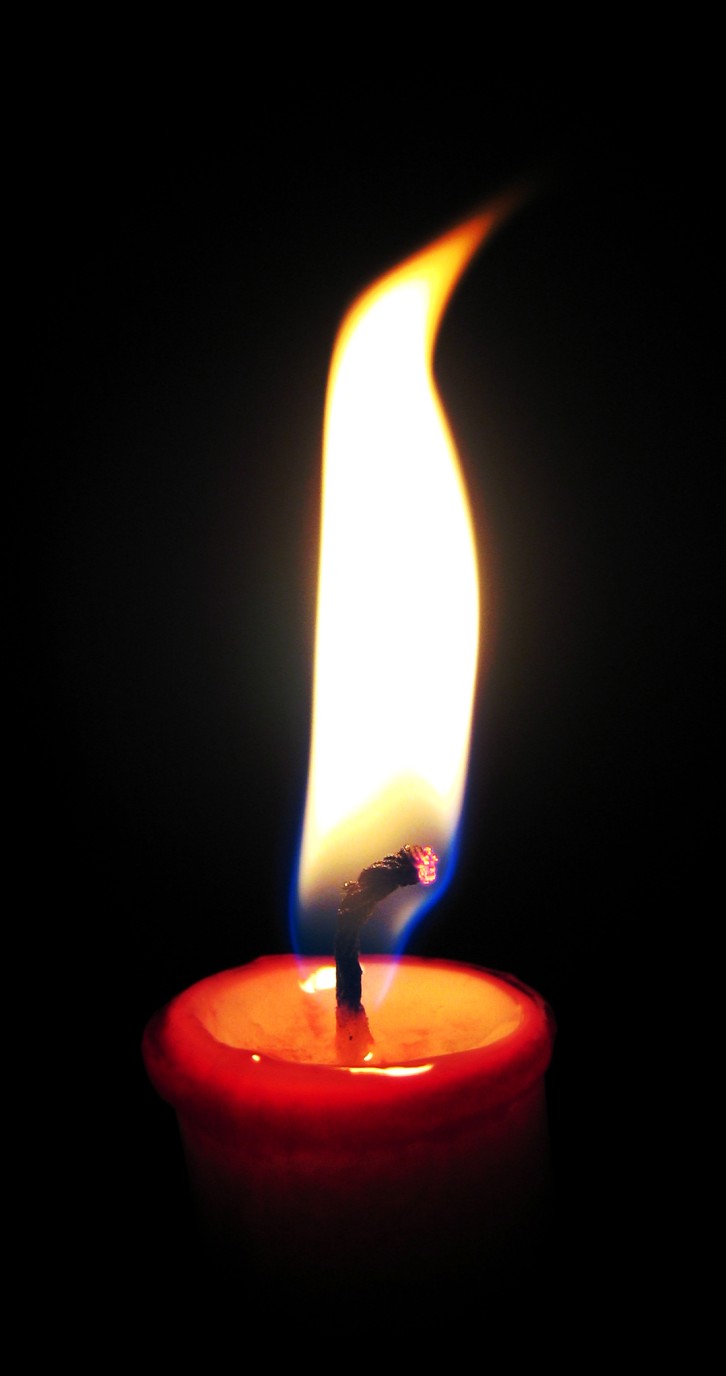 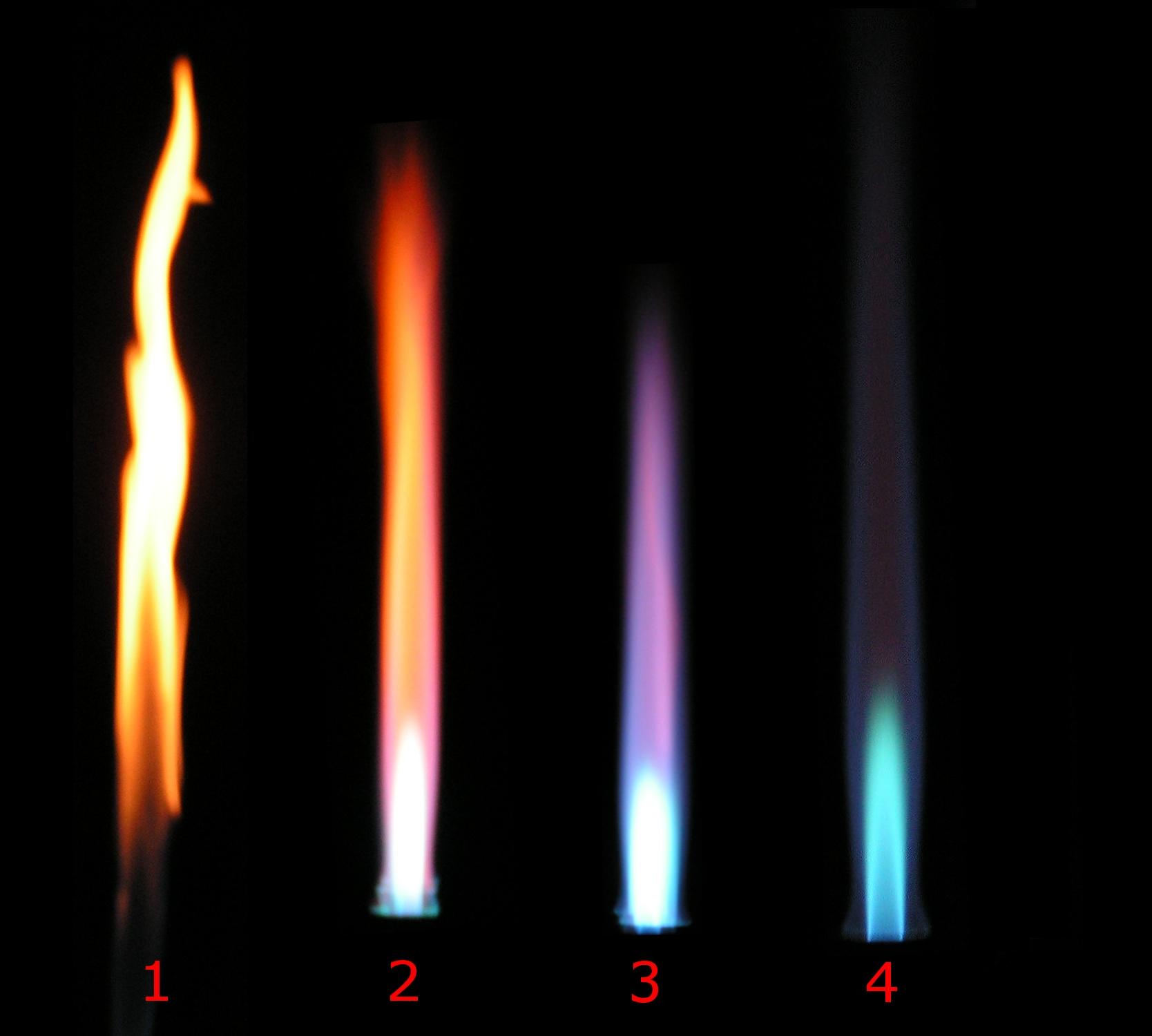 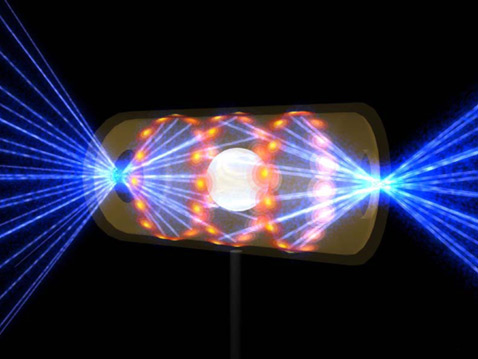 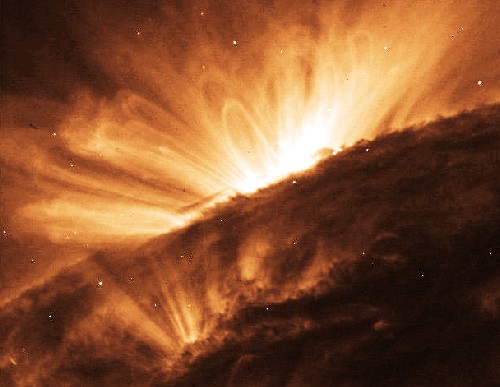 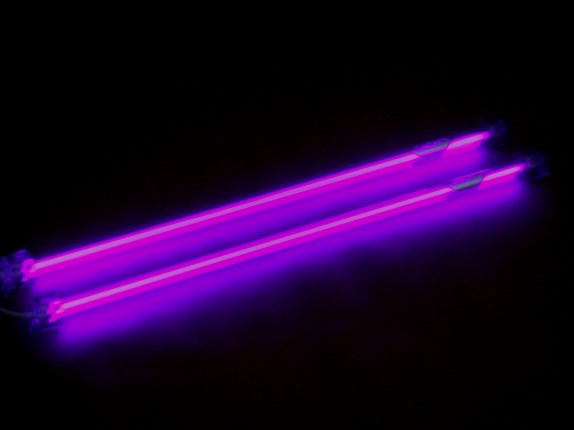 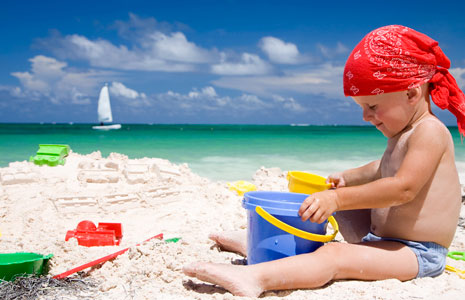 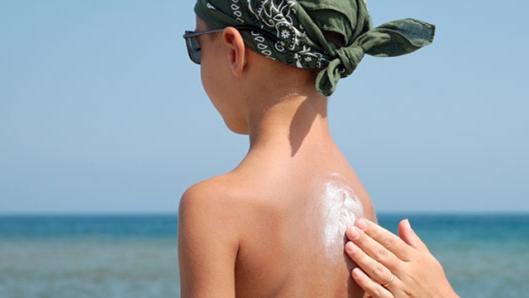 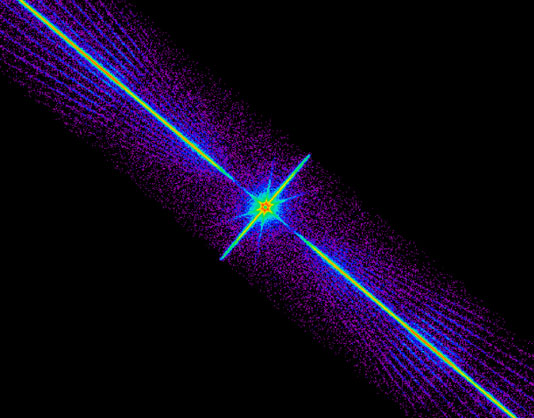 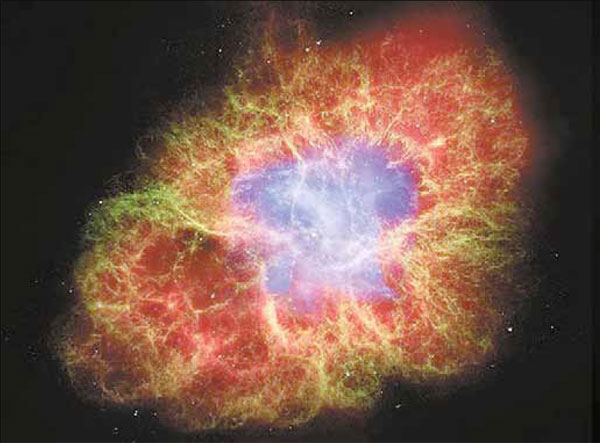 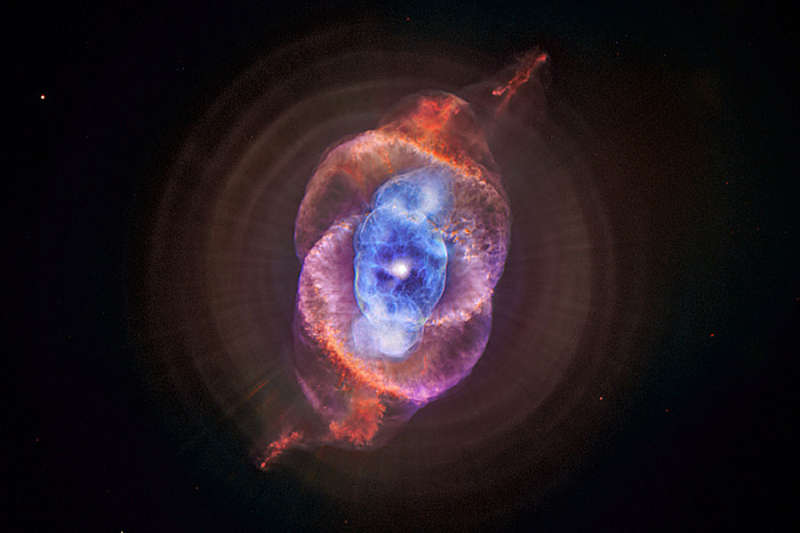 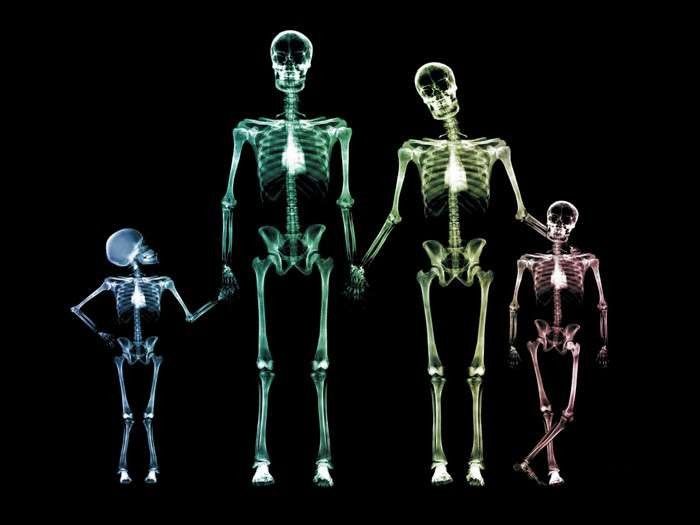